Morning challenge
Cohesion in writing
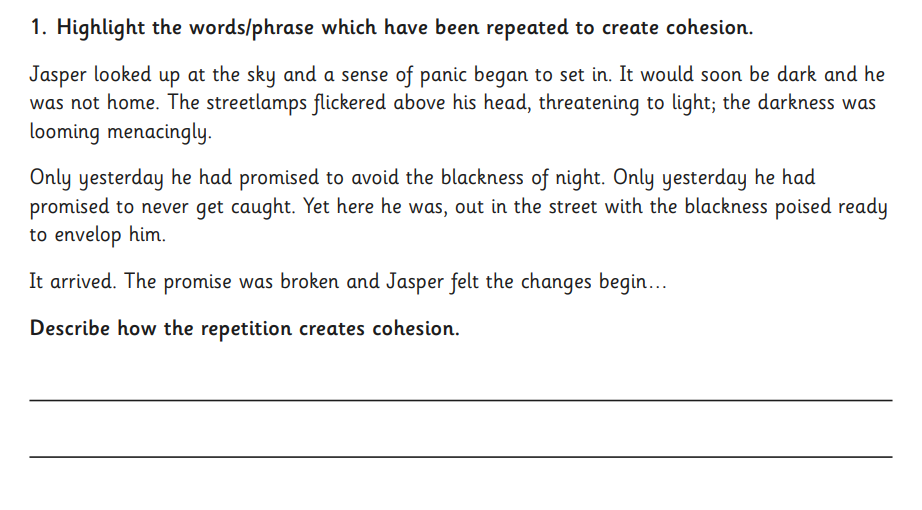 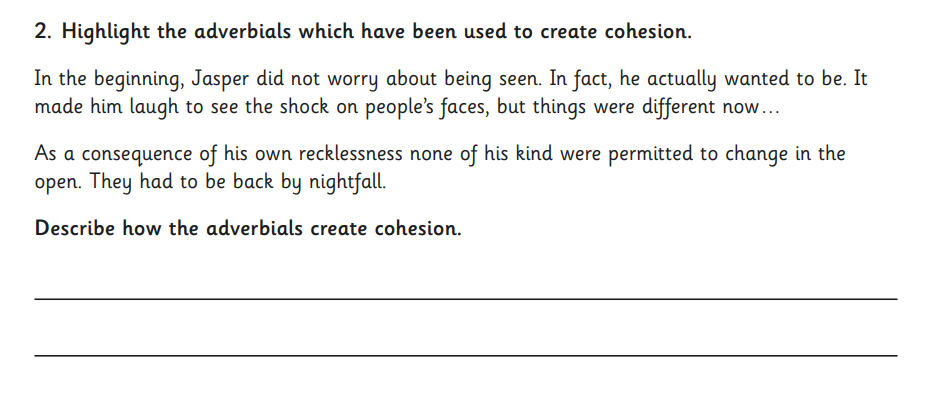 31.3.25
TBAT: order and compare decimals.
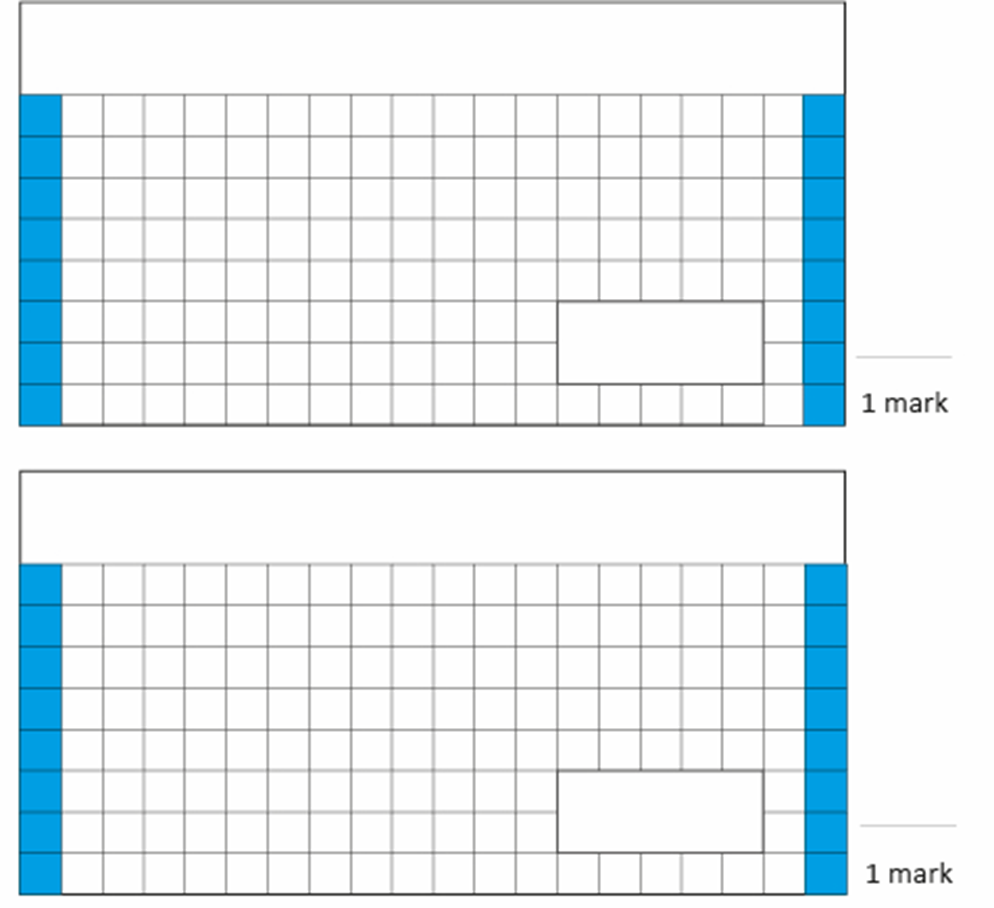 3. A curtain maker wants some material for a new order. Each curtain needs 175cm of material and he needs 4 curtains. The material costs £20 per metre. How much will he have to spend?
1   3/5 X  7 =
2. 1265 X 46 =
Challenge:
3/5 of 200 =
TBAT: order and compare decimals.     x 7 tables
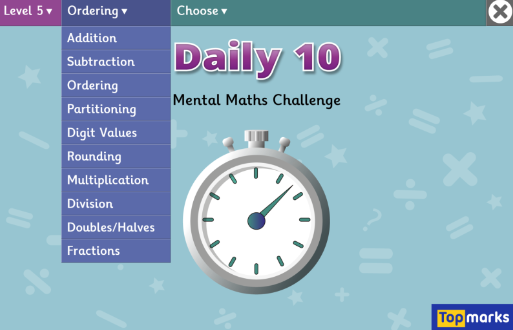 Daily 10 - Mental Maths Challenge - Topmarks
Talk Partners:
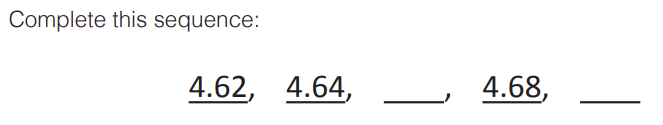 3.4 ,  3.7,   4,   4.3 , ____, 4.6 , ____ 5.11 ,    5.13,   _____,  5.17,   5. 19
Challenge: - 4.59 , - 4.55, -4. 51 , _______
Talk partners: Which number is greater and how do you know?
Use a comparison symbol to compare the charts below.
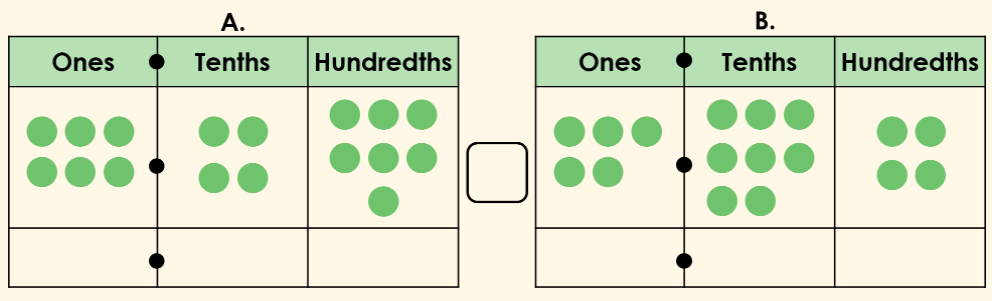 TBAT: order and compare decimals.
We can use a number line to help us order decimal numbers.
Whiteboard work:
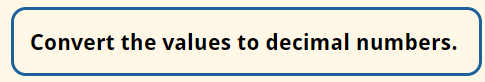 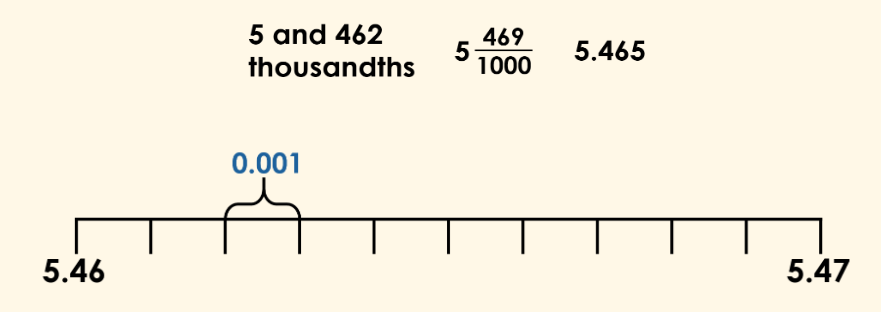 TBAT: order and compare decimals.
We can order decimal numbers using our existing knowledge of place value.
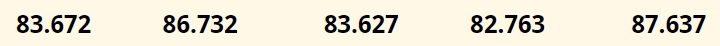 We consider the digits in turn from the highest to lowest place value column.
Whiteboard work:
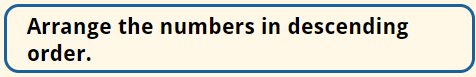 TBAT: order and compare decimals.
We can also order decimals with different numbers of decimal places.
Here we have numbers made up of 1, 2 and 3 decimal places.
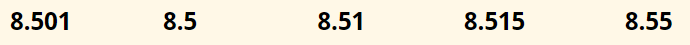 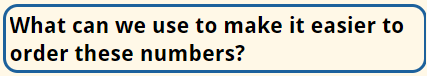 TBAT: order and compare decimals.
Task: Use the number line to arrange the values.
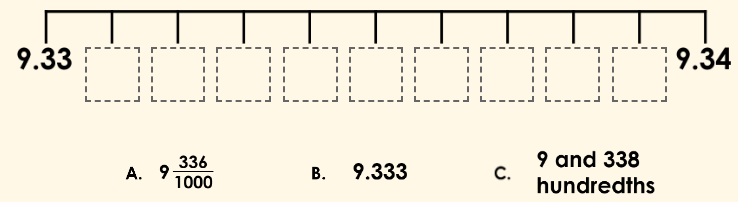 Independent- write the questions and answers in your books
Write these numbers in descending order:

0.92, 0.82, 0.4, 0.07, 0.01
Write these numbers in ascending order:
2) 5.3, 5.94, 5.19, 5.66, 5.04, 5.4, 5.52
Complete the missing numbers in the sequence:
3) 5.12,   5.22, _____, 5.42, _____
4) 2.62,  2.42, 2.22, _____, _____

Write < or > between each pair of lengths.

5) 4.5m       4, 050km
6)  3.2kg       2, 900g
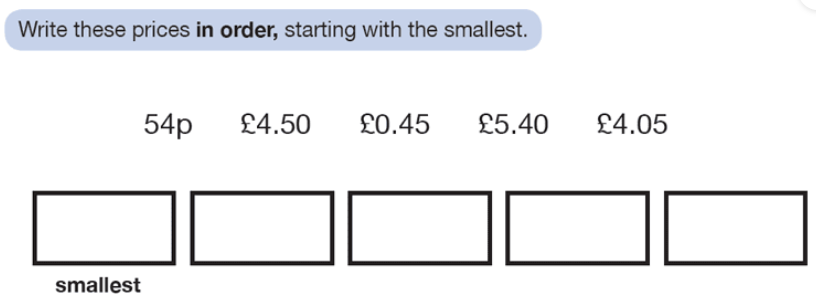 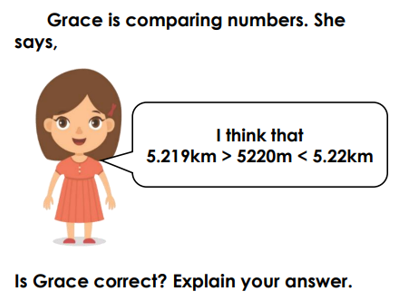 Mastery
Challenge
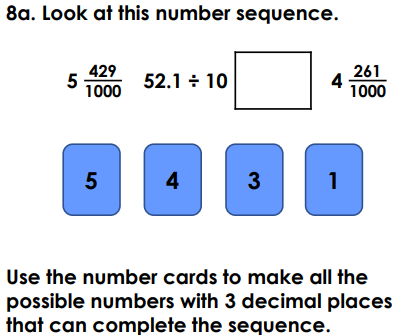 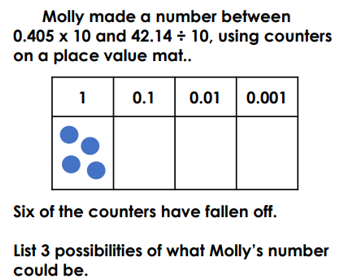 Monday 31st MarchTBAT- use persuasive techniques in writing.
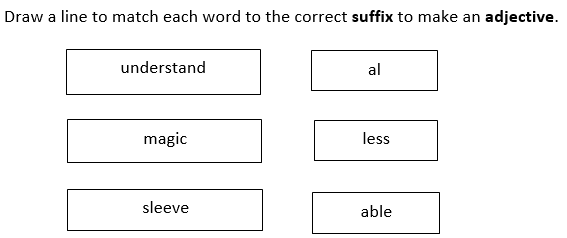 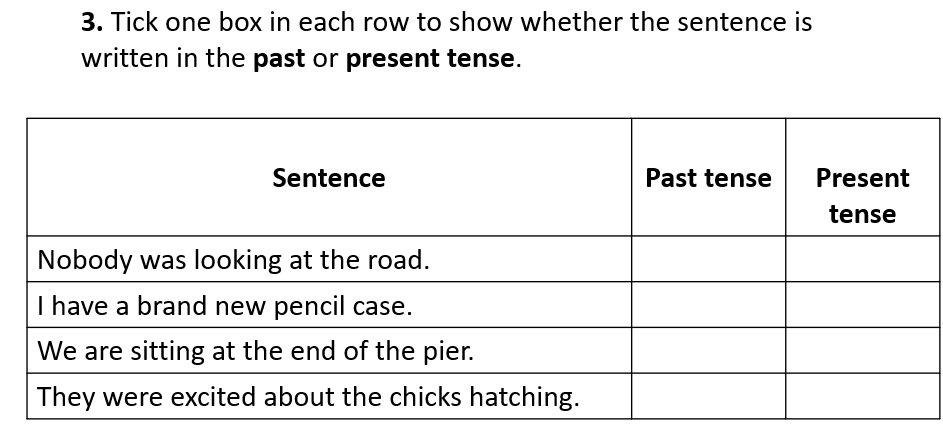 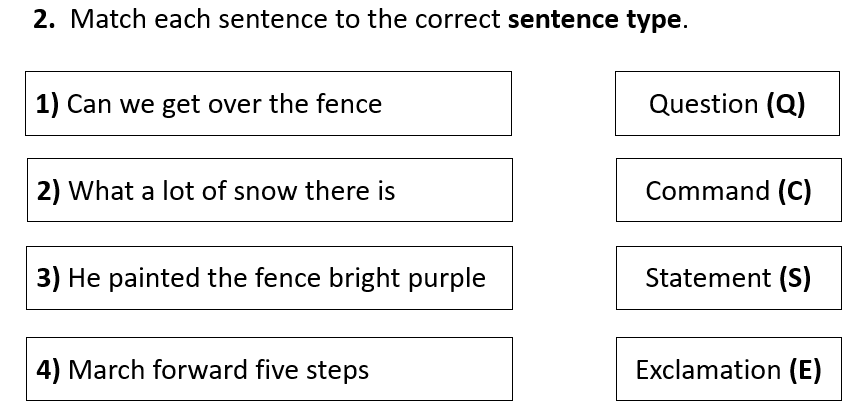 Up-level the following paragraph: I am the best dad. I won't let ya down. I was asked to be a guest speaker at the local school. I am clearly trusted. I can help the children.
Read the opening paragraph that you wrote on Wednesday. You must have included one of the following: adverbial or parenthesis. Are there any informal words in your writing?Read your paragraph to your partner so your partner can identify any persuasive techniques.
Rewrite the first paragraph of your letter in best.P1- WednesdayHave you included?Adverbial (especially at the beginning of your paragraph.) Sentence 1 – why you should be chosen. Sentence 2- Elaborate, give an example of what you have done. Sentence 3- Why does this make you the best person for the role?Sentence 4 – Remind Dr Drax that you are the best person for the position.
P2 - preparationI like to help others. I am confident to take care of this team. Talk partners: Would I be able to use a semi-colon to combine these sentences? Explain your reasoning. Challenge: What conjunctive adverb could I use?
Remove a word and replace it with a semi-colon. Blue I am a committed father and I am confident that I will be able to lead the children on their journey. Green I am confident in my ability to be a good leader and I know that I am the best person for this role.
Class Work: Paragraph 2: Identify a range of punctuation that has been used and discuss the impact.
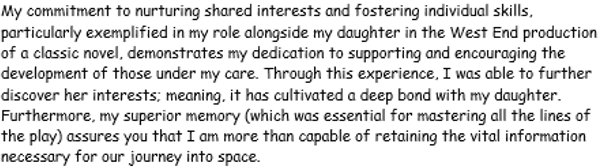 Paragraph 2 What reason is Liam giving about why he should be the chosen 'Dad' to accompany the children?Find an example of a persuasive technique that has been used and be ready to share it with your partner.
Using your plan, you will be writing P2 (persuasive point number 1). You need to convince Dr Drax that this experience makes you the best 'Dad' to accompany the children on the trip. Remember you are desperate to go, this whole idea was yours.
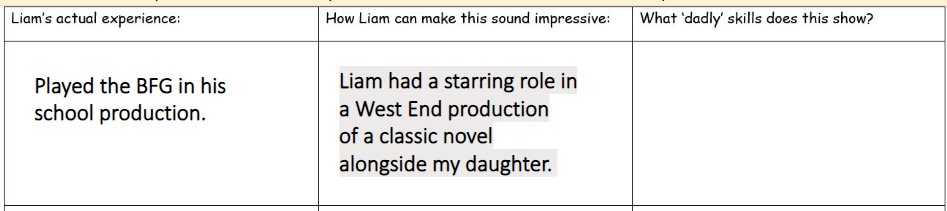 I find time to share expertise and interests with my daughter.
P2- (previous slides)Have you included?Adverbial (especially at the beginning of your paragraph. Sentence 1 – why you should be chosen. Sentence 2- Elaborate, give an example of what you have done. Sentence 3- Why does this make you the best person for the role?Sentence 4 – Remind Dr Drax that you are the best person for the position.
Objectives
Lesson 5: Comparing data visually
To explain that computer programs can be used to compare data visually
I can select an appropriate chart to visually compare data
I can refine a chart by selecting a particular filter
I can explain the benefits of using a computer to create charts
23
Introduction
Talk partners: Why do we use charts?
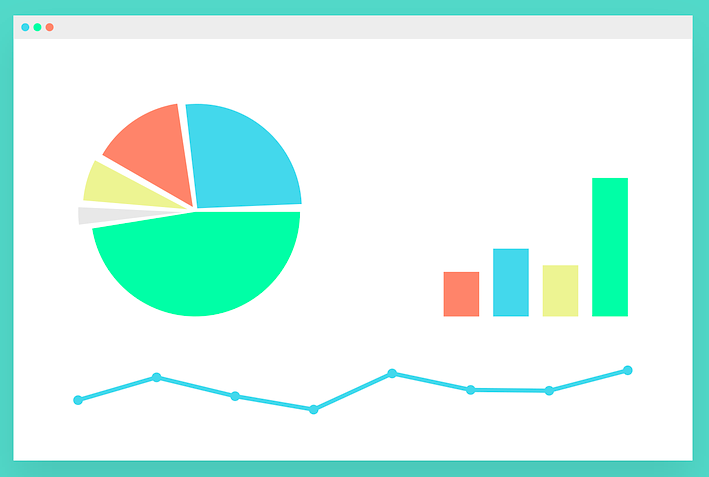 24
[Speaker Notes: Charts: https://pixabay.com/vectors/gui-interface-internet-program-2311261/]
Introduction
Talk partners: Why do we use charts?
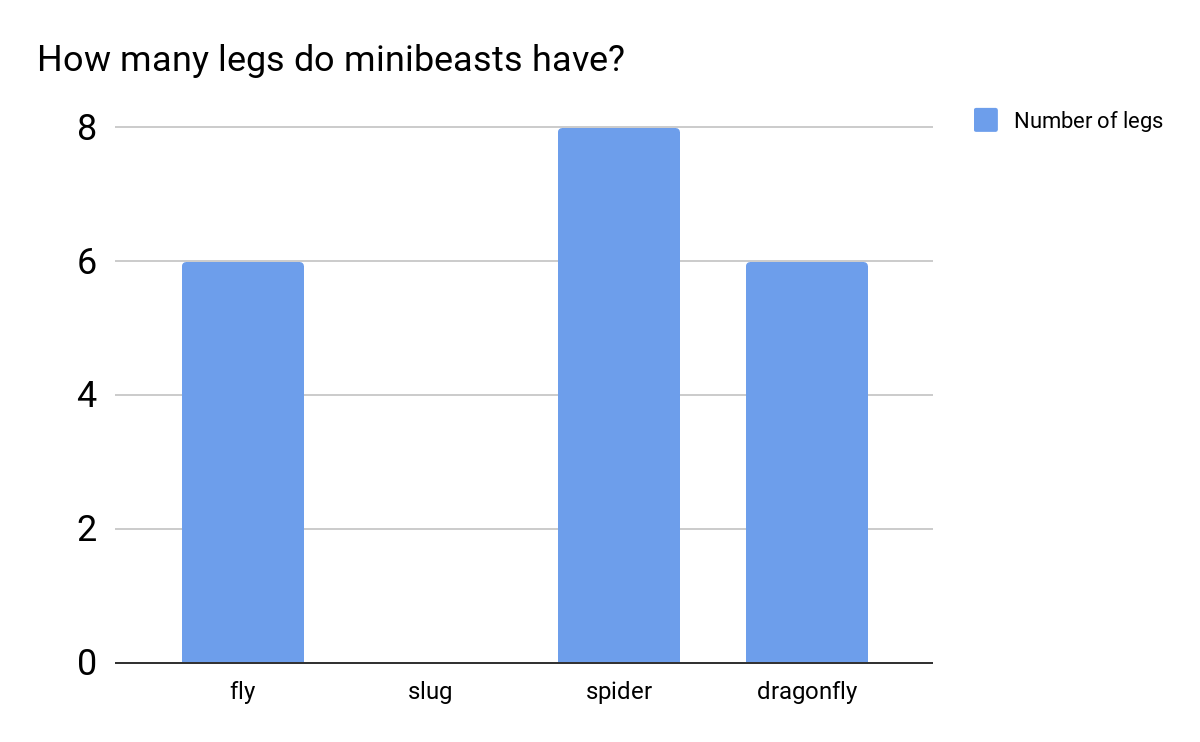 What does this chart tell us?
25
[Speaker Notes: Screenshot: https://www.j2e.com/data/examples/minibeasts]
Activity 1
What does this chart tell us?
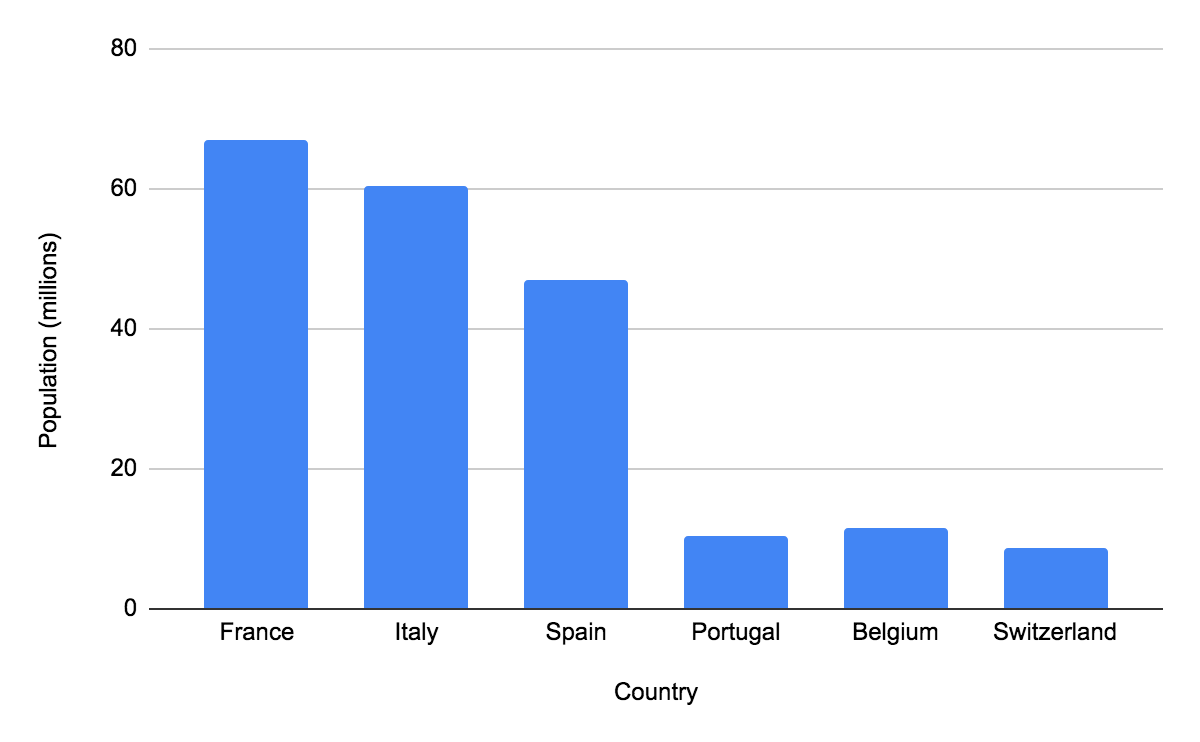 What title could it have?
26
[Speaker Notes: Screenshot: https://www.j2e.com/data/examples/countries]
Activity 1
What does this chart tell us?
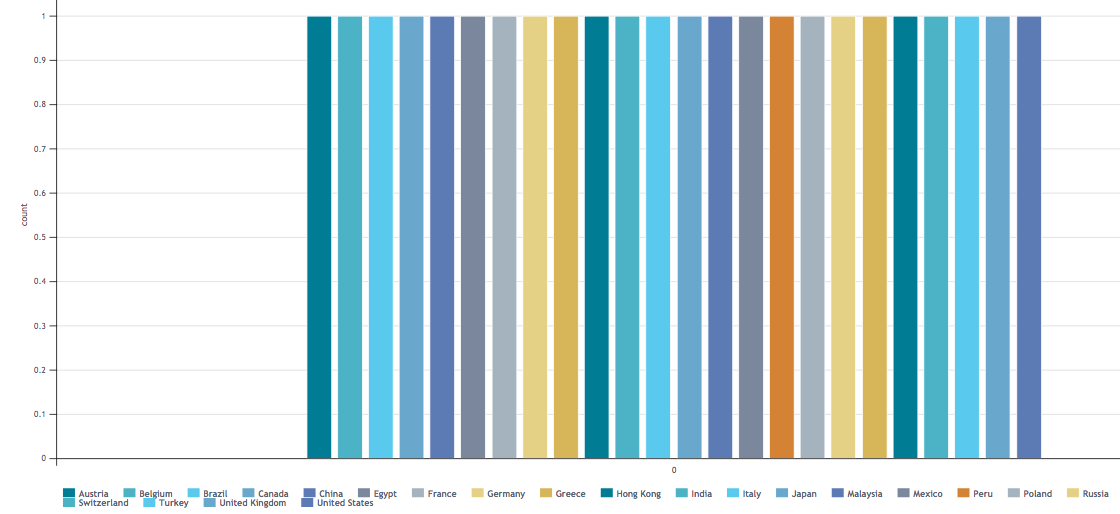 27
[Speaker Notes: Screenshot: https://www.j2e.com/data/examples/countries]
Activity 1
Which chart answers the question best?
With a partner, look at the pairs of charts on your sheet and decide which one answers the question best, and why.
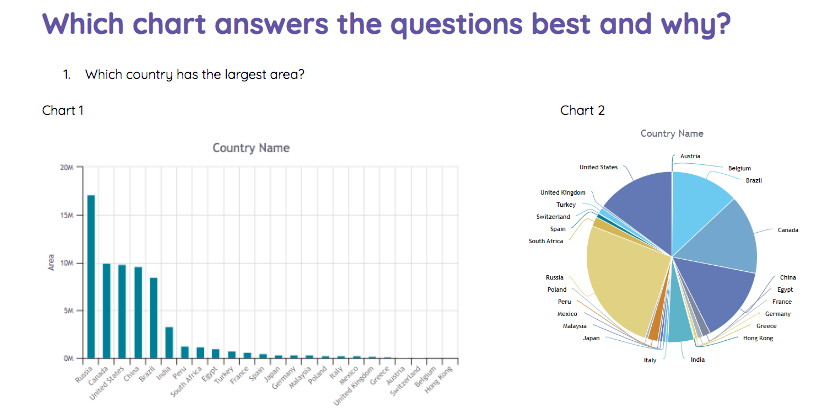 28
[Speaker Notes: Screenshot: https://www.j2e.com/data/examples/countries]
Activity 1
Talk partners: What questions could this chart answer?    Record class answers on flip chart.
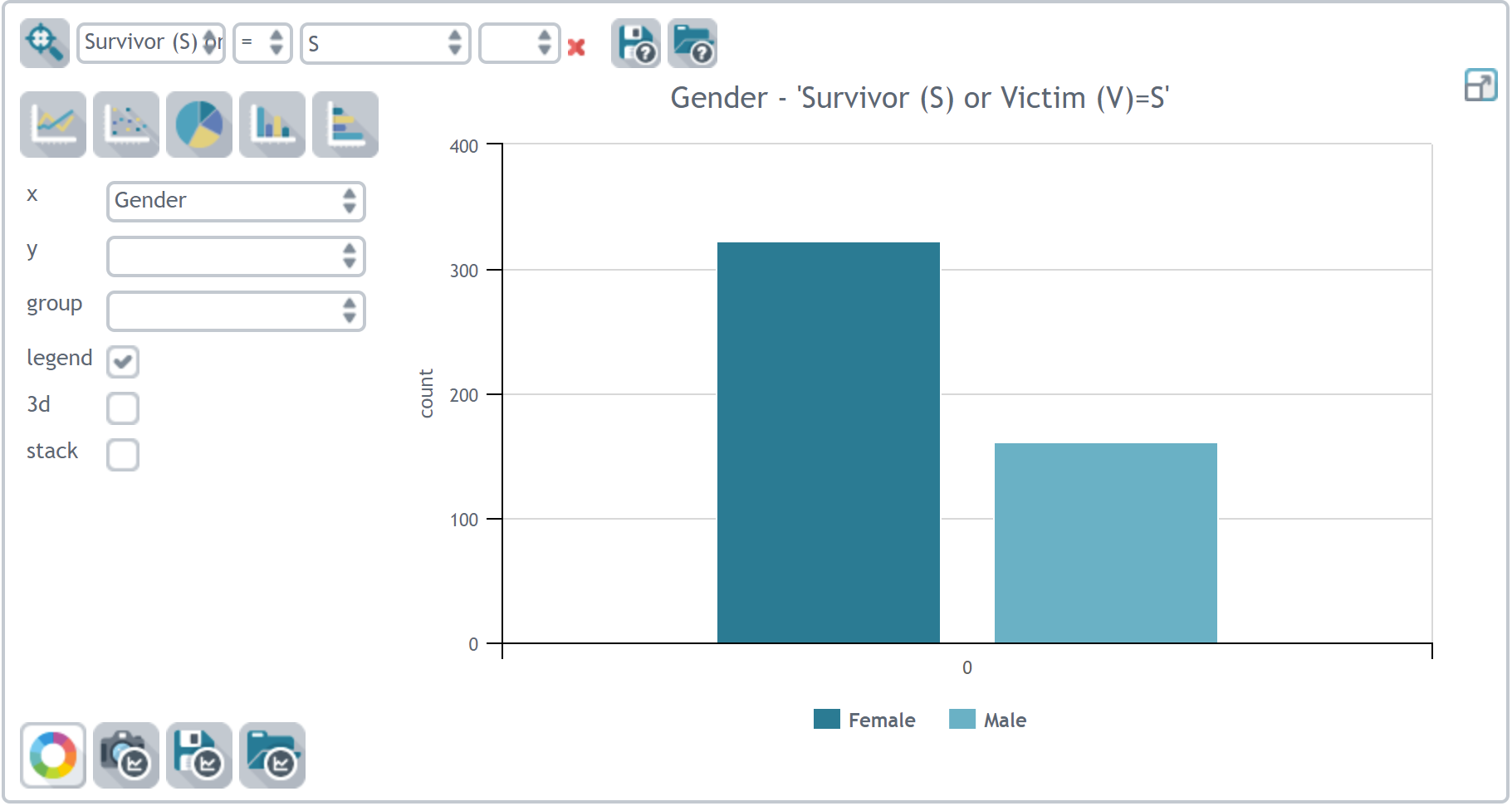 29
[Speaker Notes: As a class, look at the chart on the slide. Ask the pupils to look at the chart with a partner, and suggest the question they think the chart might be trying to answer. List some suggestions from pupils on the board and discuss them as a group. 

Note: There could be more than one correct answer, e.g. ‘How many survivors were male?’ or ‘How many survivors were female?’ 

Screenshot: https://www.j2e.com/data/examples/Titanic+Passenger+List]
Activity 2
Creating charts to answer questions. Let's find different chart types.
Use the video or a live demonstration to find the chart tab, and use it to create a chart using filters to define the x and y axes.

Talk partners: 
If we change the x axis to gender, what effect is this having on the chart produced?
30
[Speaker Notes: Use the video or a live demonstration to find the chart tab, and use it to create a chart using filters to define the x and y axes. Outline where to find the different chart types. Carry out a search (e.g. ‘class = first’) to produce a bar chart. Change the x axis, e.g. choose ‘gender’. Ask pupils what effect this is having on the chart produced.

Video: https://www.j2e.com/data/examples/Titanic+Passenger+List]
Activity 2
Creating charts to answer questions    ncce.io/dat5-5-a2-r
Use the chart tool to answer the questions on your sheet. 
Think carefully about the following:
Which chart type have you chosen? 
Which fields did you choose for the x axes?
Did you need to search the data to reduce the data in your graph?
Creating charts to answer questions
Use the chart tool in the ‘Titanic’ database to create charts to answer the following questions and complete below:
31
Plenary
Using a computer to produce charts
Think about the charts created in this lesson. With a partner, discuss:How did you decide on which chart type to use? 


Answer on the bottom of your worksheets:
If you had been creating these charts on paper, how would this process have been different?
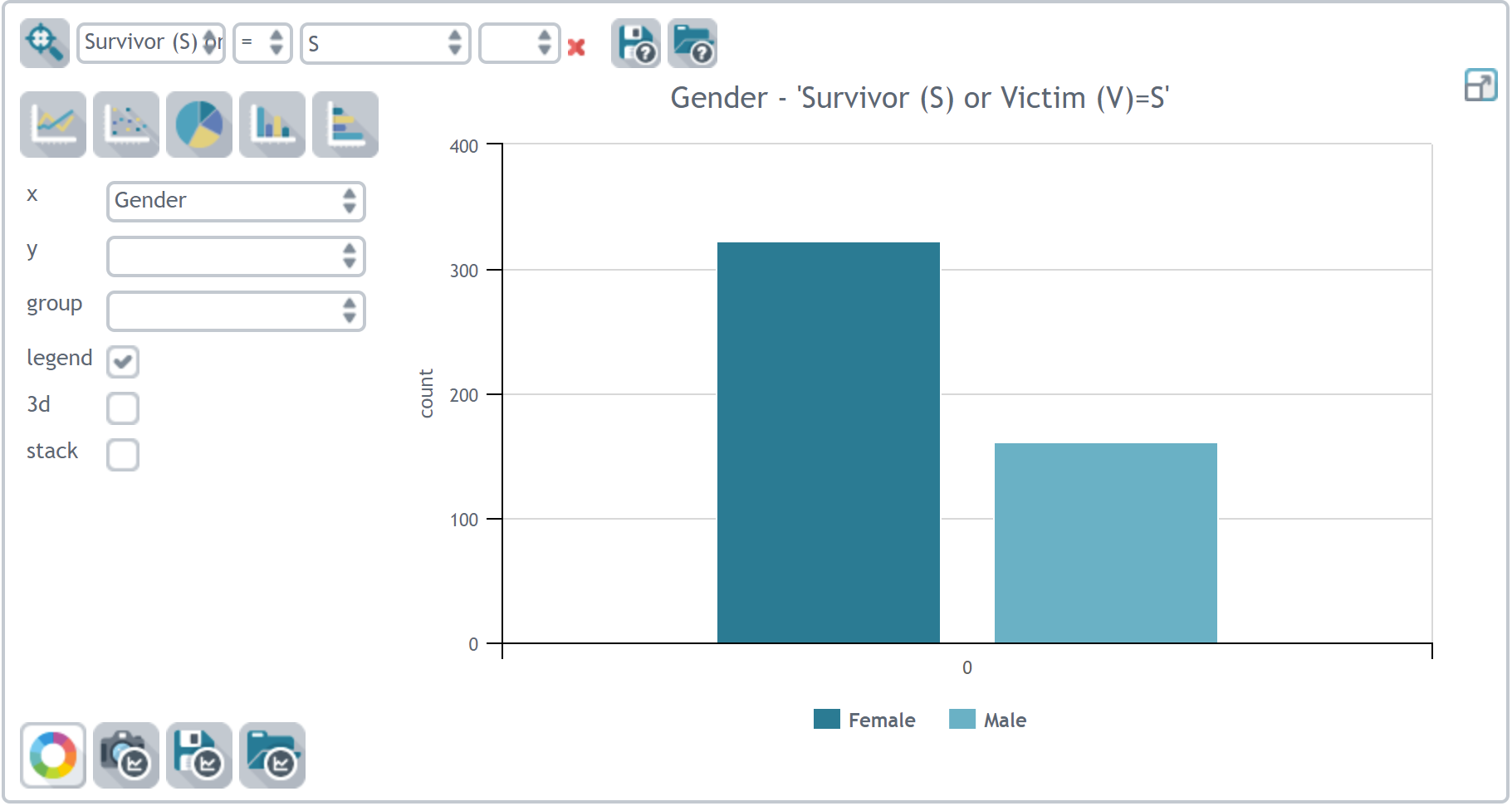 32
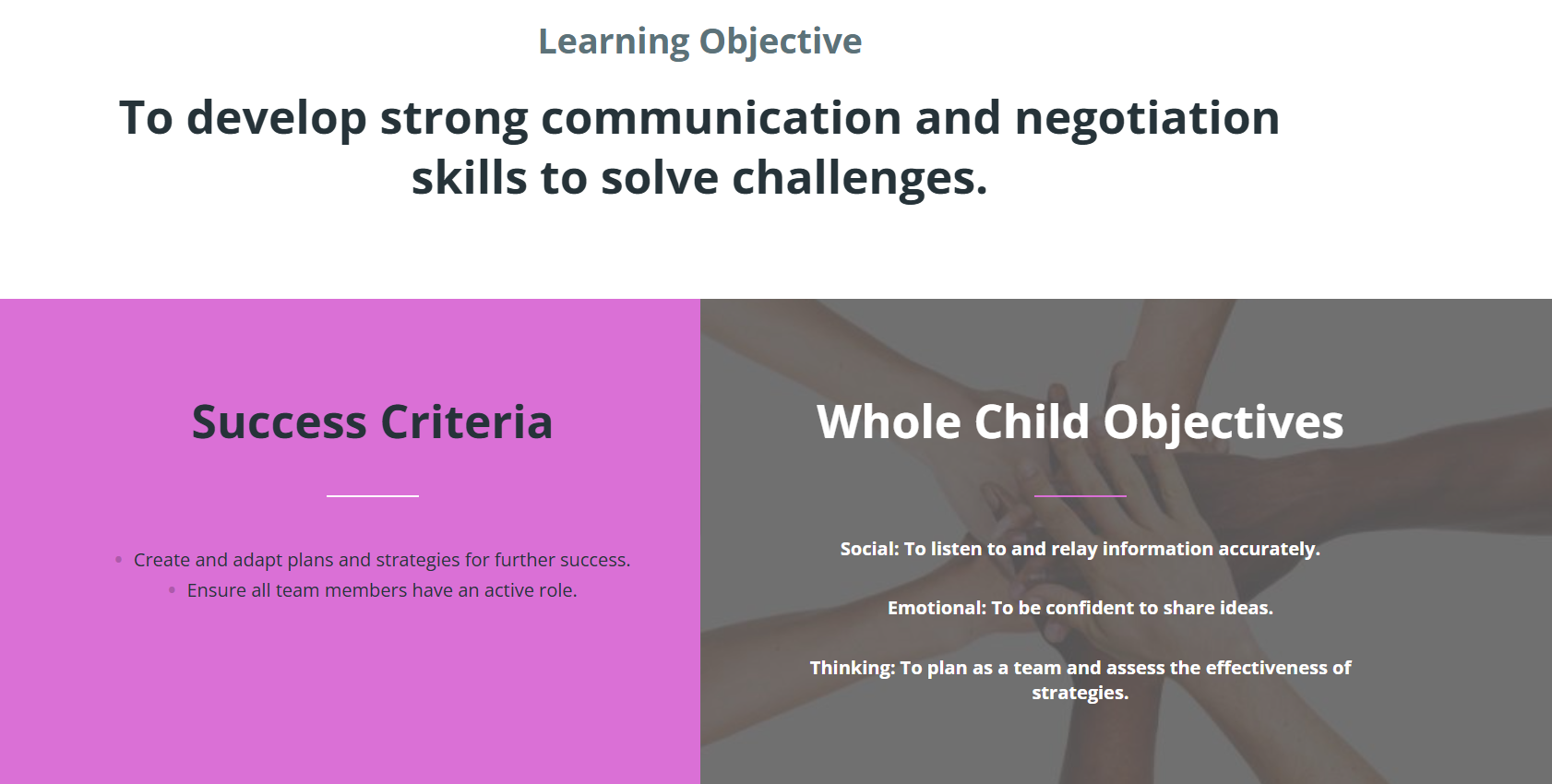 Get Set 4 PE - Lesson Plan -2 for Year 5 OAAksmith@ohacademy.co.ukHerman2025